Masters: a route to teacher professionalism
TEAN at Aston June 2013

Bob Burstow
Questions
Is the advent, and increasing acceptance of, a master’s degree for teachers nothing more than an extension of the “technicality” of legitimising a qualification already identified as “post-graduate”?
Is this more than just opportunism and an extension of the top-down passive-recipient form of CPD?
Does a master’s qualification actually confer any significant or extra factor?
Answers
QAA 2011A systematic understanding of knowledge…critical awareness of current problems and/or new insights…comprehensive understanding of techniques…originality in the application of knowledge…practical understanding…conceptual understanding enabling the critical evaluation of current research
TEAN 2009“a level of professional accomplishment,”  “a disposition towards enquiry and the use of research to inform teaching”, “a recognition of complexity and the necessity of engaging in on-going understanding of complex matters”.  “mastery of a professional repertoire – attests to professional and academic accomplishment… all teachers should be masters of their profession”  “skilled performance – mastery”
Answers
An effective form of professional development in terms of the self-image of participants and changes in their practice (Seabourne 2009)
A high level understanding of the way in which theory and cutting edge research informs practice
(Burstow & Maguire 2013)
Issues
The medieval idea of artists, masons and other skilled trades producing master-works as a transition point between journeyman and mastery levels. 
(Hopkins 2010)
The idea of a practice-focussed (or pedagogy –focussed) degree recognising  ‘mastery’ of practice within the classroom
The more theoretically-focussed master’s degree conferring (developing?) mastery of the specialist subject
Tensions?
The government view of the “apprenticeship” of teachers
The Higher Education “disposition of enquiry”
Viewpoint
Profession
Craft
Beneficiary
Individual
Organisation
Source of initiative
Bottom-up
Top-down
CPD Programmes
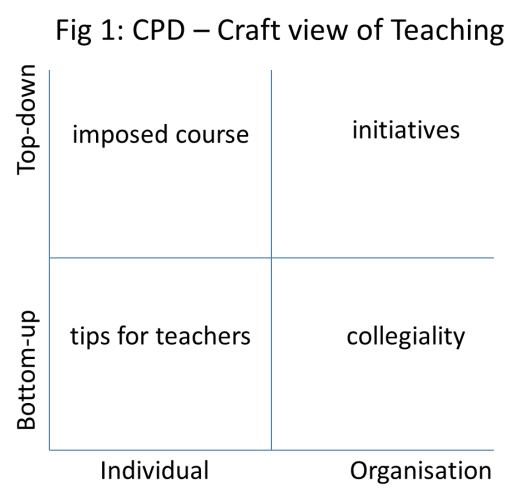 CPD Programmes
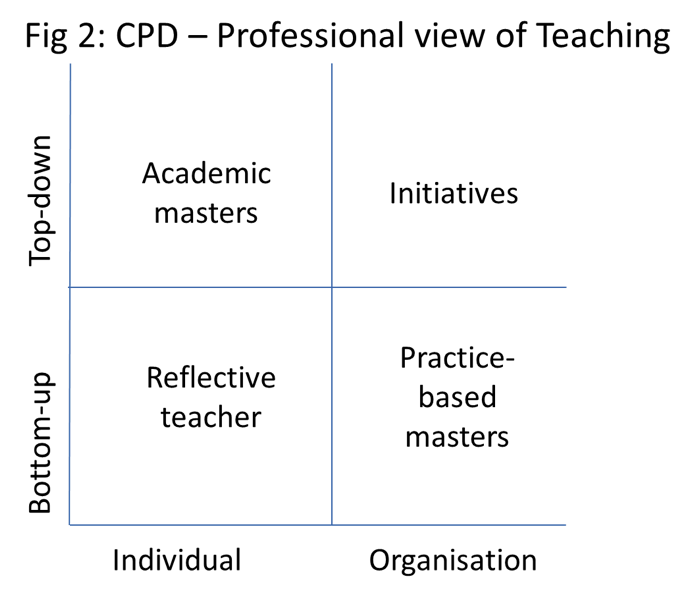 [Speaker Notes: The need for accreditation? Anything beyond imposed deadlines? But without deadlines do we actually do anything?]
Mastery: So how can we tell?
Stance – distance - moving away from the emotive personal
Inspiration – the light bulb moment
Change – in practice, approach, understanding
Confidence – encouraged by depth of understanding
Mastery: Testing the idea
Anecdotal/observationalExamples of changes in practice:
Geography
PE
Year 6 Primary
Ofsted inspections
Analytical
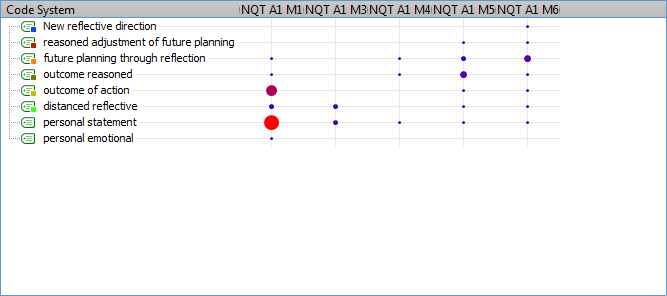 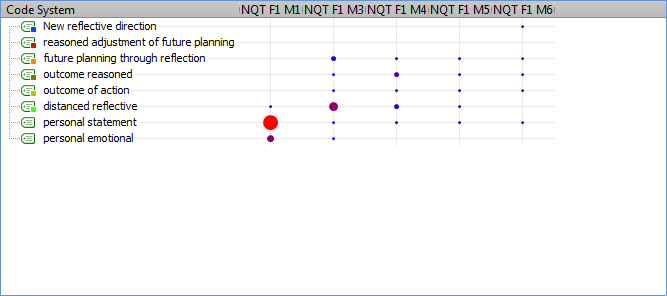 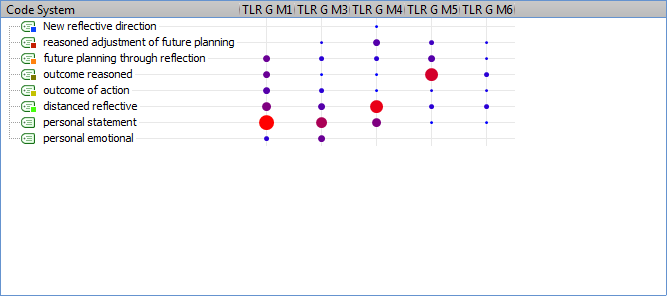 So can't you get there just by experience?
Yes but:
Speed of arrival – 2 to 3 years as opposed to ‘a lifetime’(but not instant – primary teachers researching their own classrooms)
Parochialism/breadth and depth of visionYou may become a master in your own establishment (eg the old ‘Senior Masters’ who predated AST and Assistant Head posts) – but for that school only
Applicability across different establishments(for comparative craft situations see Sturt, G, 1963,The Wheelwrights Shop, CUP)
[Speaker Notes: So is an AST another example of mastery? They were supposed to be able to do it across schools]
Tension – a third way?
The government view of the “apprenticeship” of teachers
The Higher Education “disposition of enquiry”
The school as organisation might expect to gain more from their staff studying a practice based masters
The collegiality inherent in many of the current practice-based degrees might be expected to generate a stronger coherent reflective and proactive workforce
Thank you
Burstow, B. & Maguire, M. 2013. Disentangling What it Means to be a Teacher in the Twenty-first Century: Policy and Practice in Teachers’ Continuous Professional Learning. In: MCNAMARA, O. (ed.) Teacher learning in the workplace: widening perspectives on practice and policy. London: Springer
Burstow, B. & Winch, C. 2013. Providing for the Professional Development of Teachers in England: a contemporary account of a government led intervention. Professional Development in Education in press.
Daly, C., Pachler, N. & Lambert, D. 2004. Teacher learning: towards a professional academy. Teaching in Higher Education, 9, 99-111.
DCSF 2008. Being the best for our children: Releasing talent for teaching and learning. Nottingham: Department for Children Schools and Families.
Seabourne, P. 2009. TDA:  A longitudinal review of the postgraduate professional development of teachers.
UCET. Teaching – a Masters profession? The continuing conversation.  UCET, 2009